Yogurt: a long-standing food to help restrain modern diseaseAngelo TremblayDepartment of KinesiologyLaval University
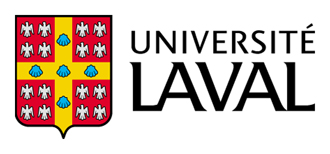 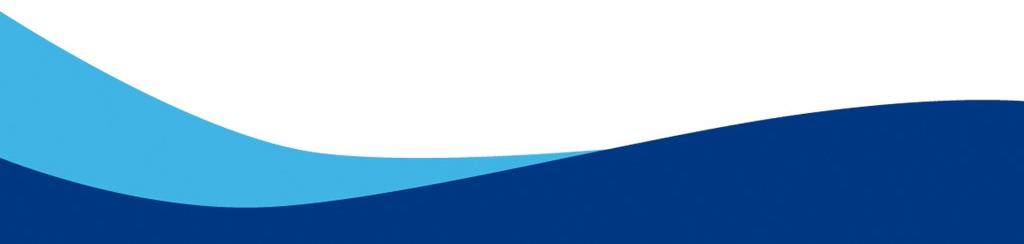 Conflict of interest
I wish to declare a potential conflict of interest, and that I have received either direct or indirect industry support in relation to some results presented here:

 General Mills
 Danone
 Dairy Farmers of Canada
 Dairy Research Institute (USA)
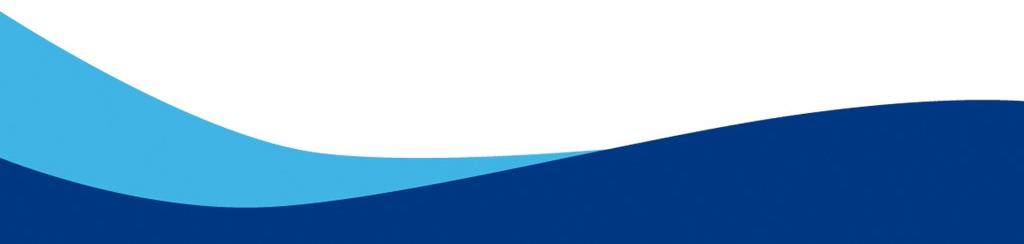 Current health status of populations
Obesity remains a major problem: the situation
 in Belgium
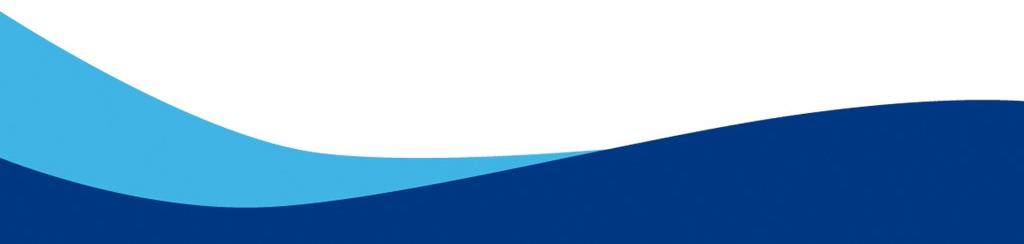 Obesity & overweight in Belgium
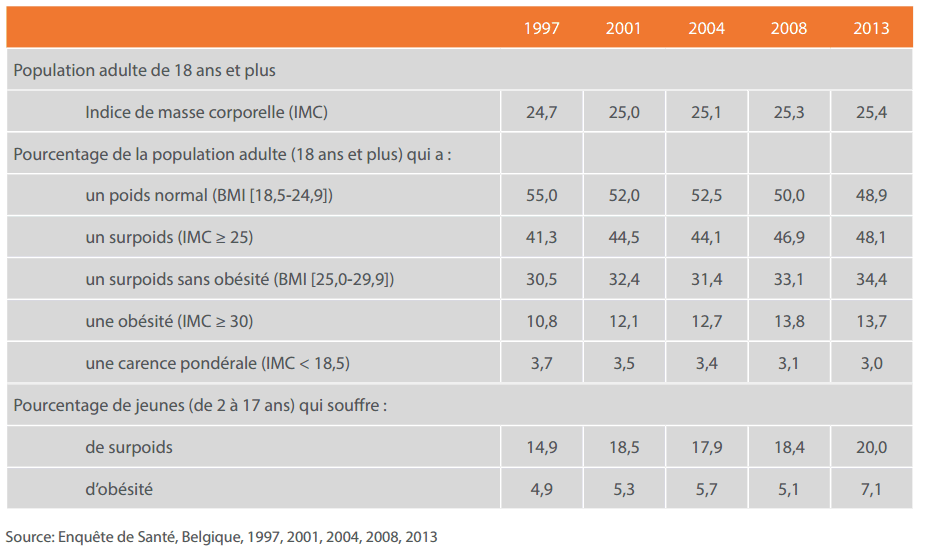 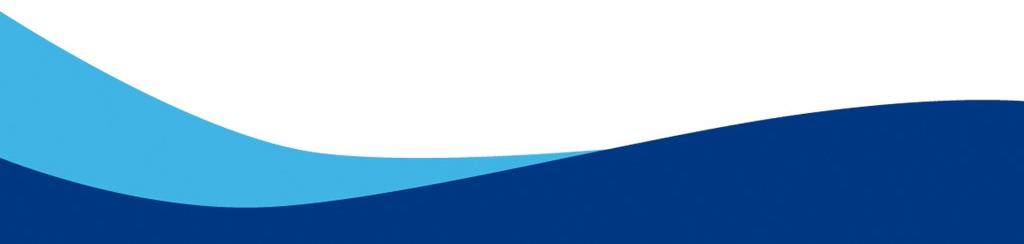 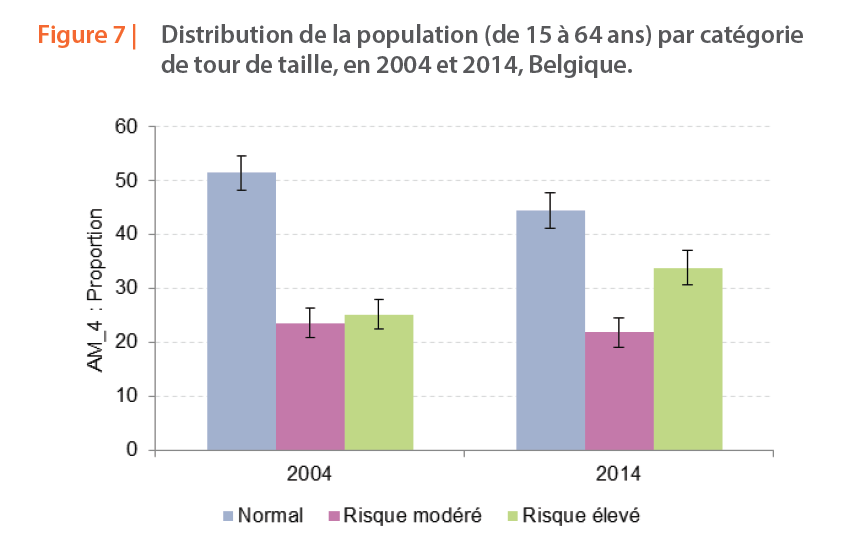 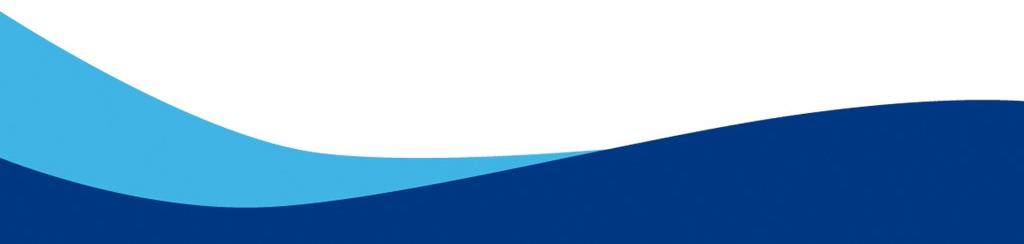 “It is abundantly clear that the current epidemic 
of diabetes is being driven by the epidemic of obesity”De Fronzo RADiabetes 58: 773-795, 2009
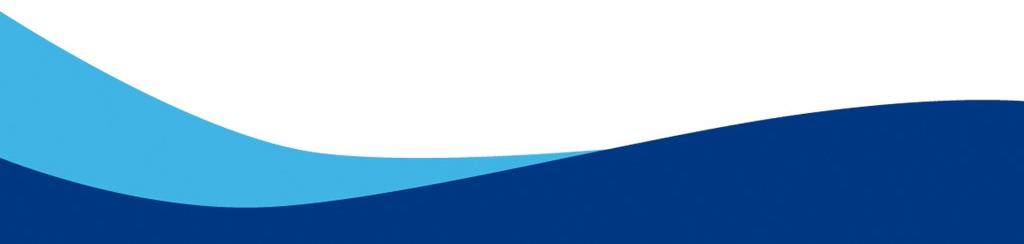 Why are we more obese?
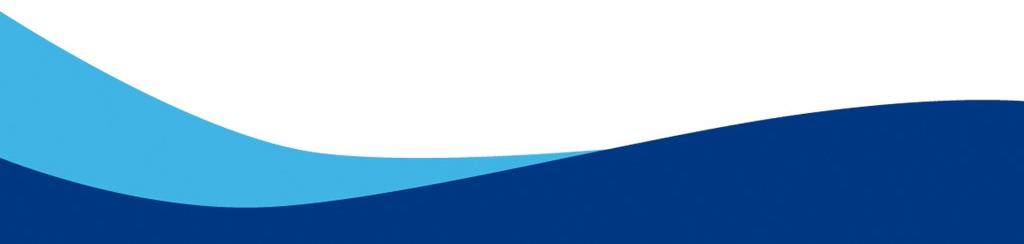 Inadequate macronutrient intake
Insufficient micronutrient intake
Alcohol consumption
Sedentary behavior
Lack of exercise
Short sleeping / Poor sleep quality
Inadequate feeding behaviors
Persistent organic pollutants
Demanding mental work
Suboptimal gut microbiota
Increase in atmospheric CO2 ?

X
Heredity
Energy
expenditure
Energy
intake
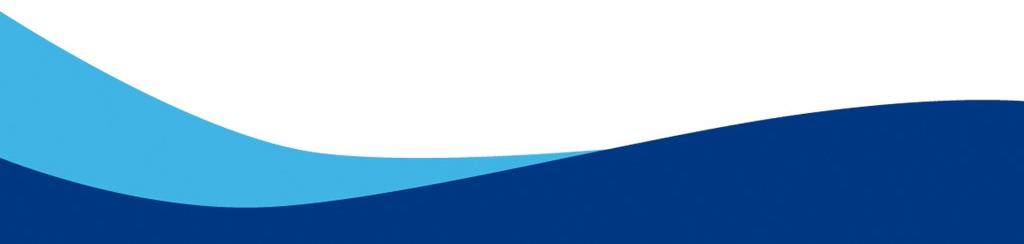 Risk factors related to obesity and diabetes: Is insufficient dairy intake part of the problem?
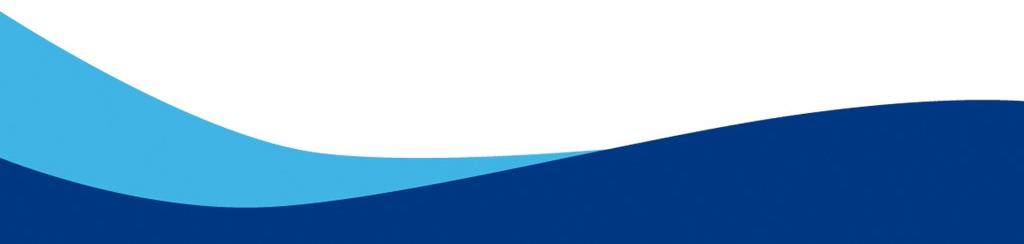 A story initially oriented on calcium
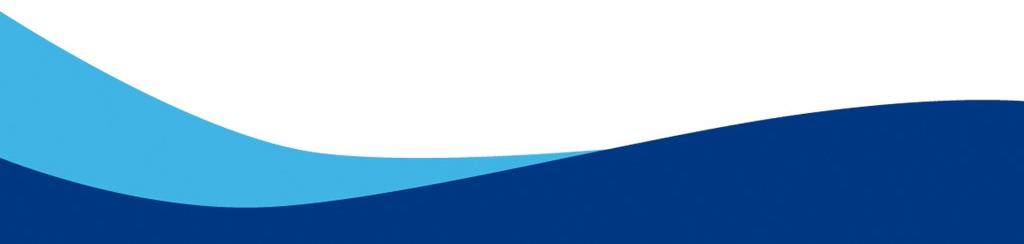 Dietary calcium in human hypertension
SUBJECTS								Mean calcium intake (mg/day)



Normotensive									886
Controls																															
Hypertensives									668
From McCarron DA et al, Science 217:2, 1982
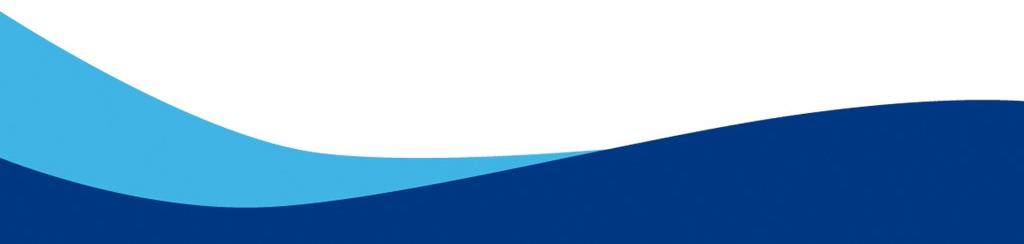 Calcium intake vs BMI
91-100
61-90
31-60
0-30
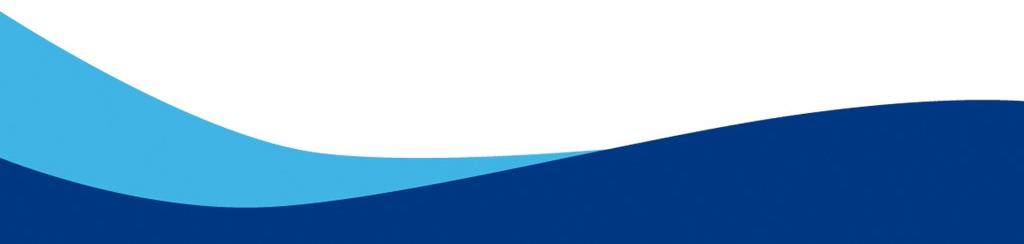 McCarron DA et al. Science 1984;224:1392-8.
1988
Reaven describes Syndrome X (metabolic syndrome) which is a suboptimal metabolic state reflecting the progression from a healthy to a pathological state.
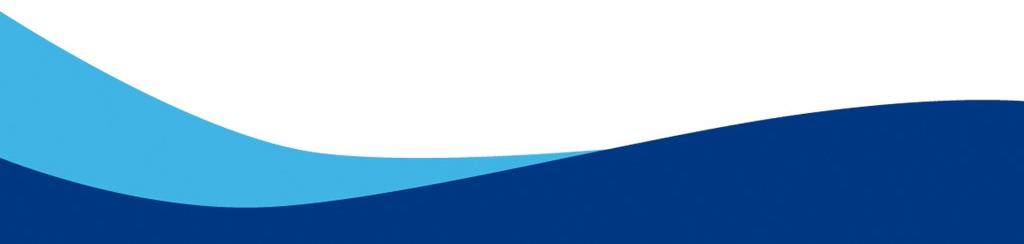 Ten year cumulative incidence (%) of the insulin resistance (IR) syndrome components in low and high dairy consumers with stratification by baseline overweight status
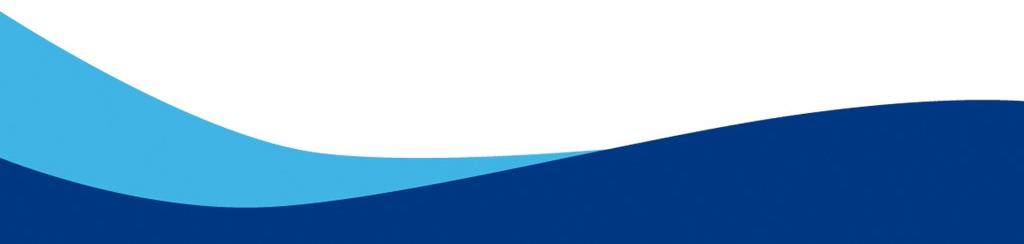 Low and high dairy consumption correspond to < 10 and > 35 servings per week
Adapted from Pereira et al, JAMA 287: 2081-9, 2002
The contribution of Professor Michael Zemel
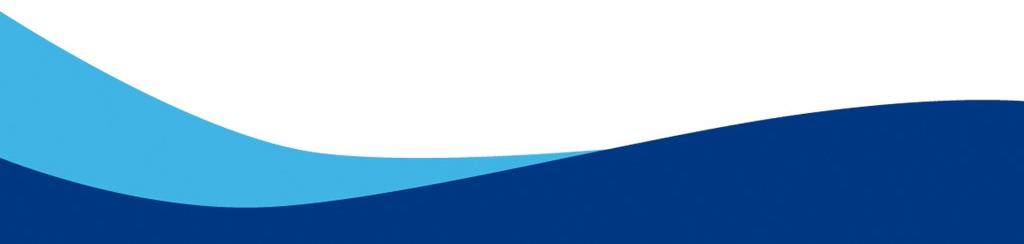 Effects of calcium or dairy intake on the risk of being in the highest quartile 
of body fat for women
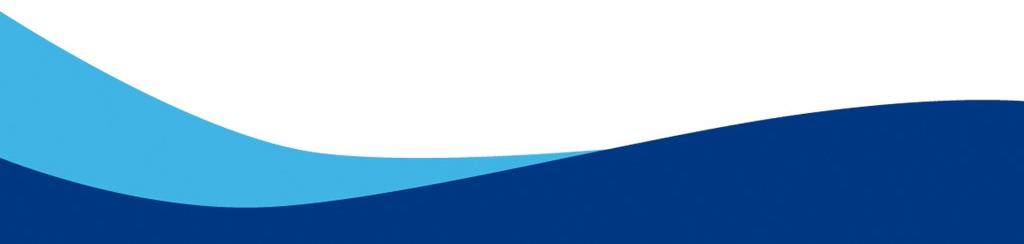 Adapted from Zemel et al, FASEB J 14: 1132-8, 2000
Calcium and fat loss
*
*p<0.01
Fat mass (kg)
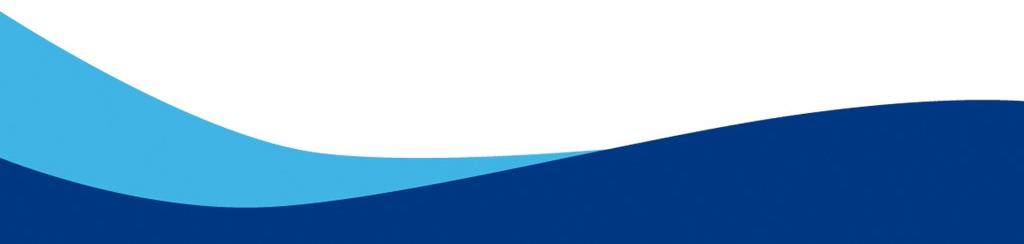 Adapted from Zemel et al.  FASEB J 2000;14:1132-8.
Adapted from Zemel et al.  FASEB J 2000;14:1132-8.
Calcium and dairy acceleration of weight and fat loss during energy restriction in obese adultsZemel M, Thompson W. Milstead A, Morris K, and Campbell P.Obes Res 12: 582-590, 2004
Objective
To determine the effects of increasing dietary calcium in the face of caloric restriction in humans
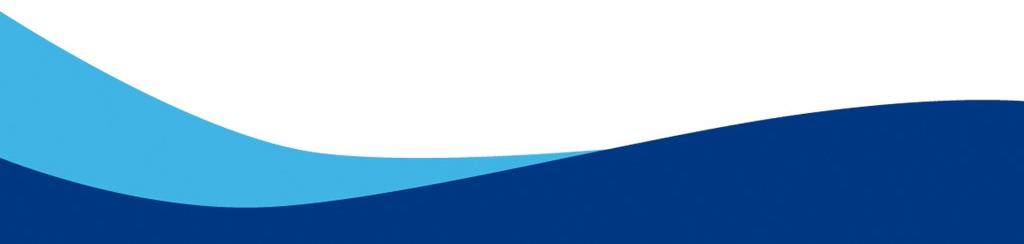 Key methodological points
Recruitment of obese low calcium consumers (500-600mg/d)
Testing under balanced deficit conditions (500 kcal/d deficit)
Three testing conditions including a supplemented calcium diet and a high dairy diet containing the same amount of calcium (1200 to 1300 mg/day)
Duration of the intervention: 24 weeks
Zemel M et al, Obes Res 12: 582-590, 2004.
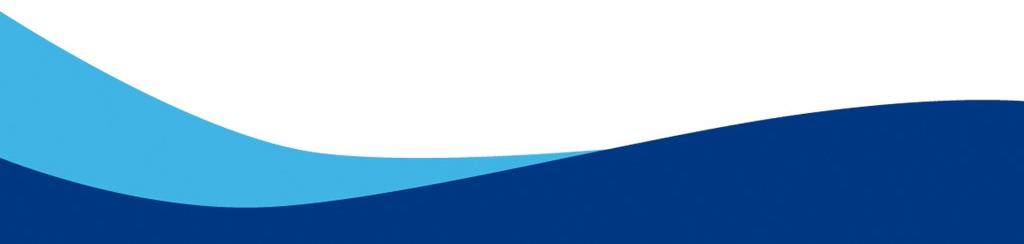 Mean change in body weight and body fat
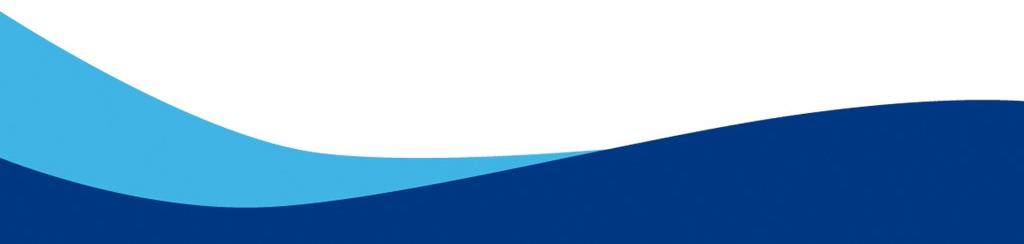 Adapted from Zemel et al, Obes Res 12: 582-90, 2004
Effects of dietary treatments on trunk fat loss
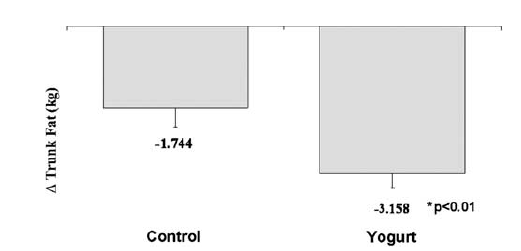 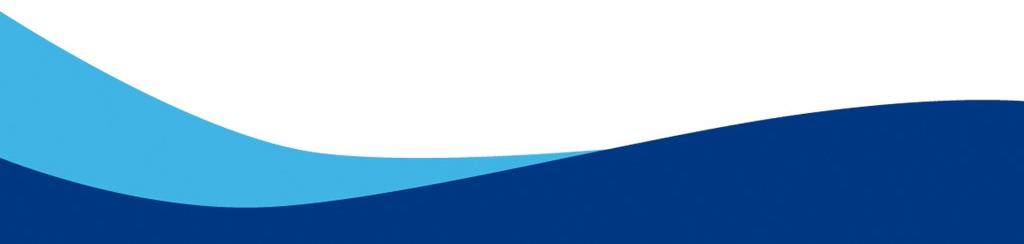 From Zemel et al, IJO 29: 391-397, 2005
Effects of dietary treatments on waist circumference
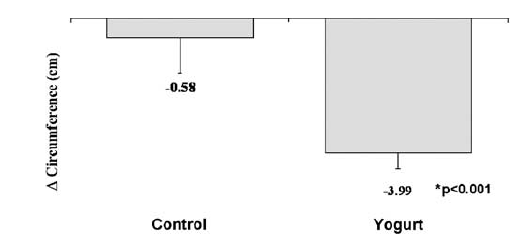 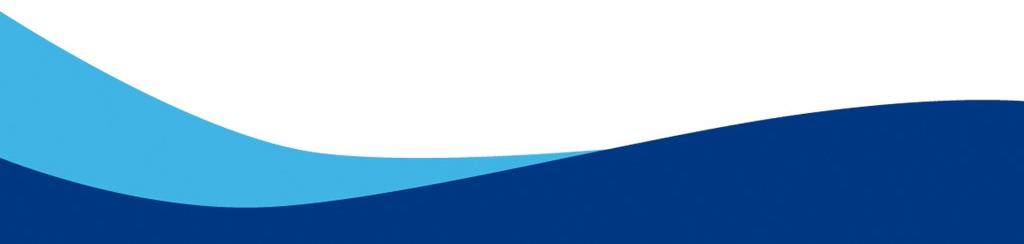 From Zemel et al, IJO 29: 391-397, 2005
Effects of dietary treatments on systolic (top panel) and diastolic (bottom panel) blood pressure
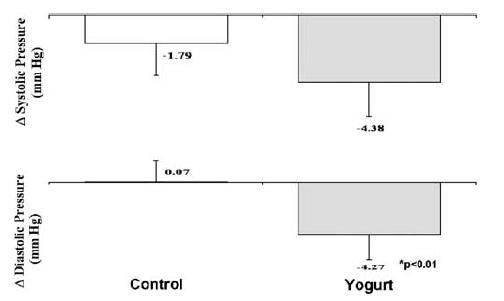 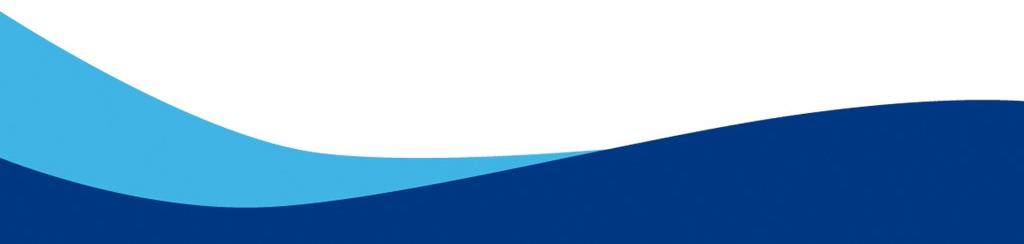 From Zemel et al, IJO 29: 391-397, 2005
Dairy food, appetite control and obesity
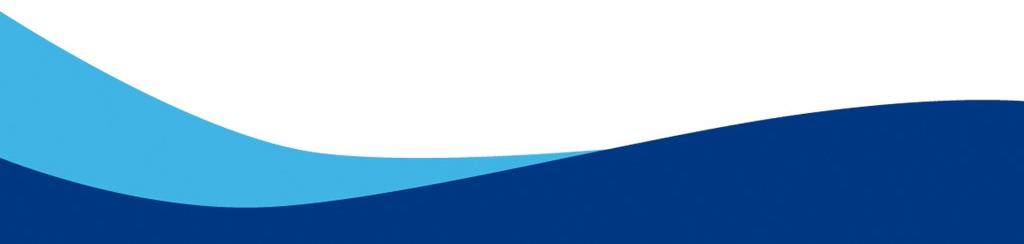 « Rats fed with a low-calcium diet during 6 weeks developped a preference for CaCl2 solution.  
This indicates that rats deprived of an adequate source of calcium developped a calcium appetite ».  

Paradis S and Cabanac M, Physiology & Behavior, 2005; 85: 259-64.
« Calcium appetite is the motivation to seek out or choose calcium-containing items.  
Calcium appetite might be compared with the appetite for glucose or energy, because unlike sodium homeostasis, these involve a reservoir (bone for calcium, glycogen and/or fat for glucose and energy) » . 

Tordoff MG, Physiological Reviews, 2001;81:1567-97.
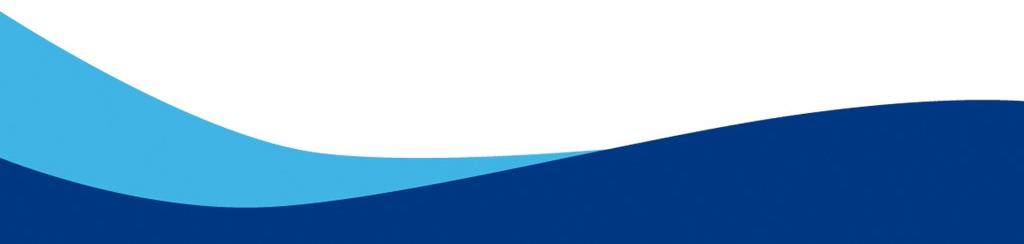 Mean change in body weight, fat mass, and ad libitum lipid intake 
(test meal) in very low calcium obese consumers in response to diet restriction with or without calcium + vitamin  D supplementation
* P < 0.05
Adapted from Major G et al. Br J Nutr 102: 659-663, 2009.
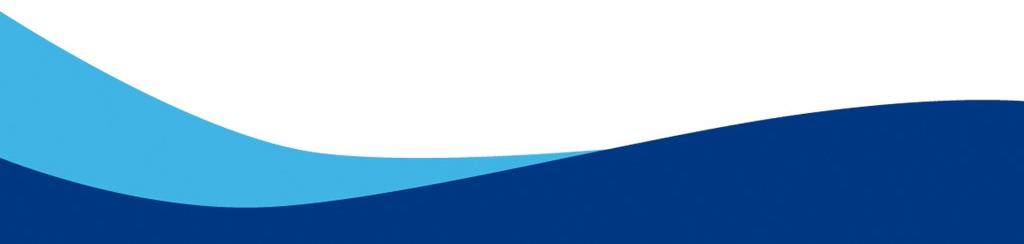 Experimental design
Meal		Breakfast	 	Snack (Yogurt (Y))	           Buffet-type meal


Time	    	 8                                       10                                            12
		              VAS		            VAS
							    Energy
						                        intake
Y1: r* = 1.5:1
Y2: r = control, r = 2.8:1
* r = casein/whey protein ratio. r in milk = 4.5:1
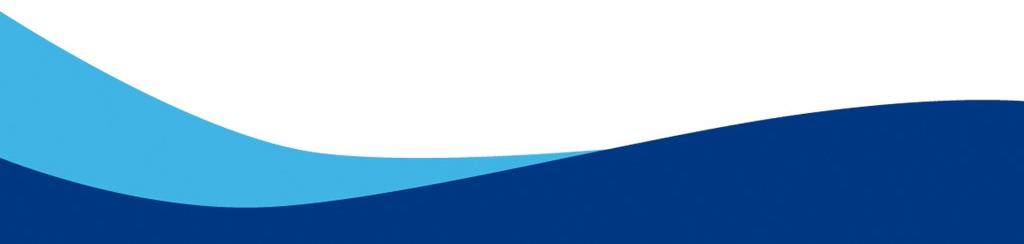 From Doyon, C. et al. APNM, 40: 980-989, 2015.
Mean spontaneous energy intake and appetite sensations  following yogurt consumption
* P <  0.05
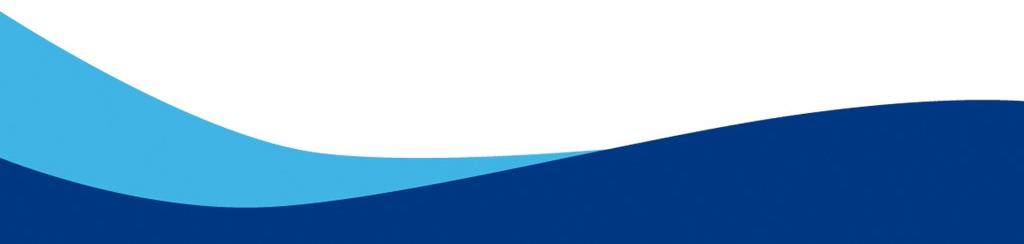 From Doyon, C. et al. APNM, 40: 980-989, 2015.
The reducing effect of the high-whey yogurt on subsequent energy intake exceeded 
its energy content
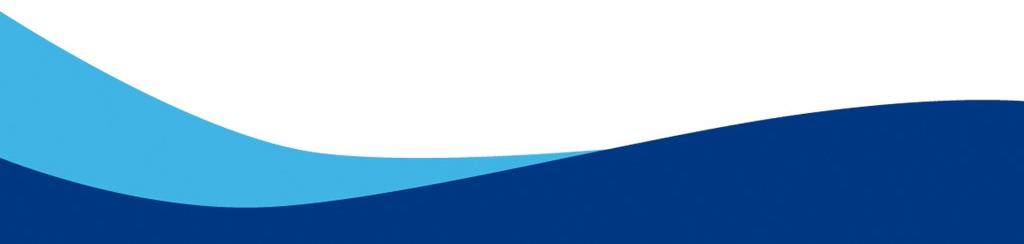 Adapted from Doyon, C. Et al. APNM, 40: 980-989, 2015.
Dairy intake, including yogurt, and metabolic health: the experience of the Harvard group
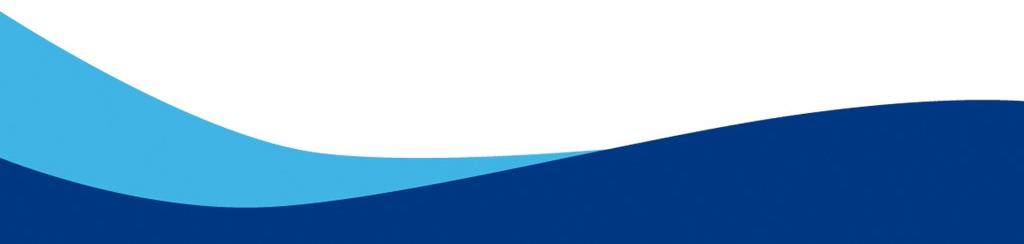 Higher dairy intake during adolescence is associated with lower incidence of type 2 diabetes
37,038 women who completed food questionnaires about their diet in high school were tracked for diet and diabetes incidence from 1998-2005
Those with higher dairy intake in high school had a 38% lower risk for developing type 2 diabetes as adults

Need to sustain dairy intake in adulthood to maximize risk reduction
Relative Risk
Current
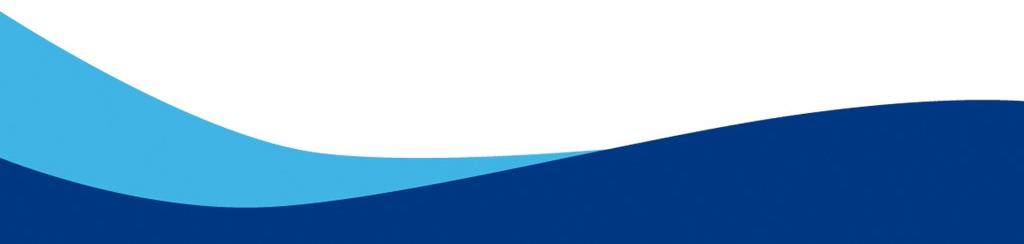 Redrawn from: Malik et al. Am J Clin Nutr vol. 94, 2011
High School
YOGURT AND DIABETES
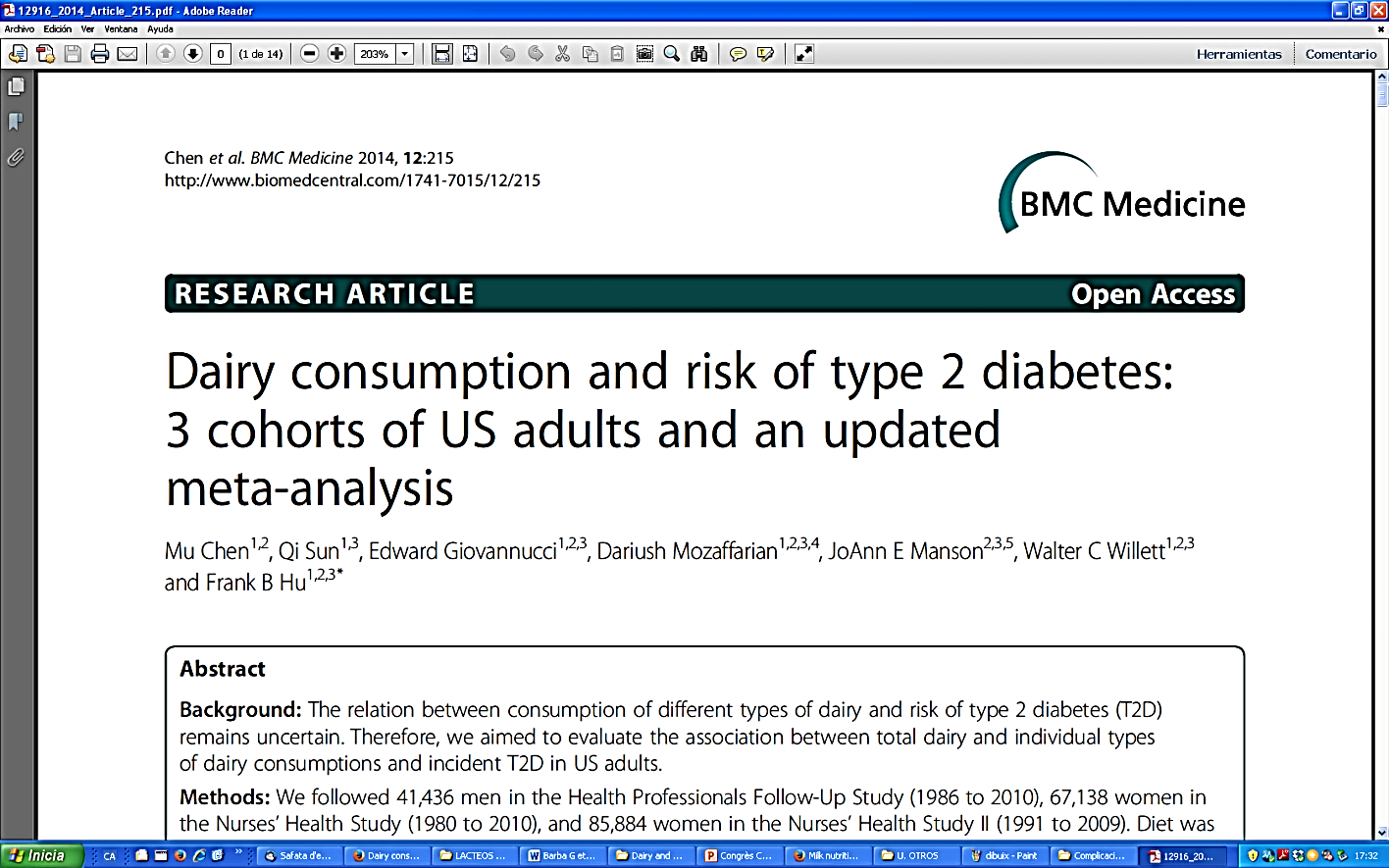 18% lower risk
of diabetes per one yogurt serving
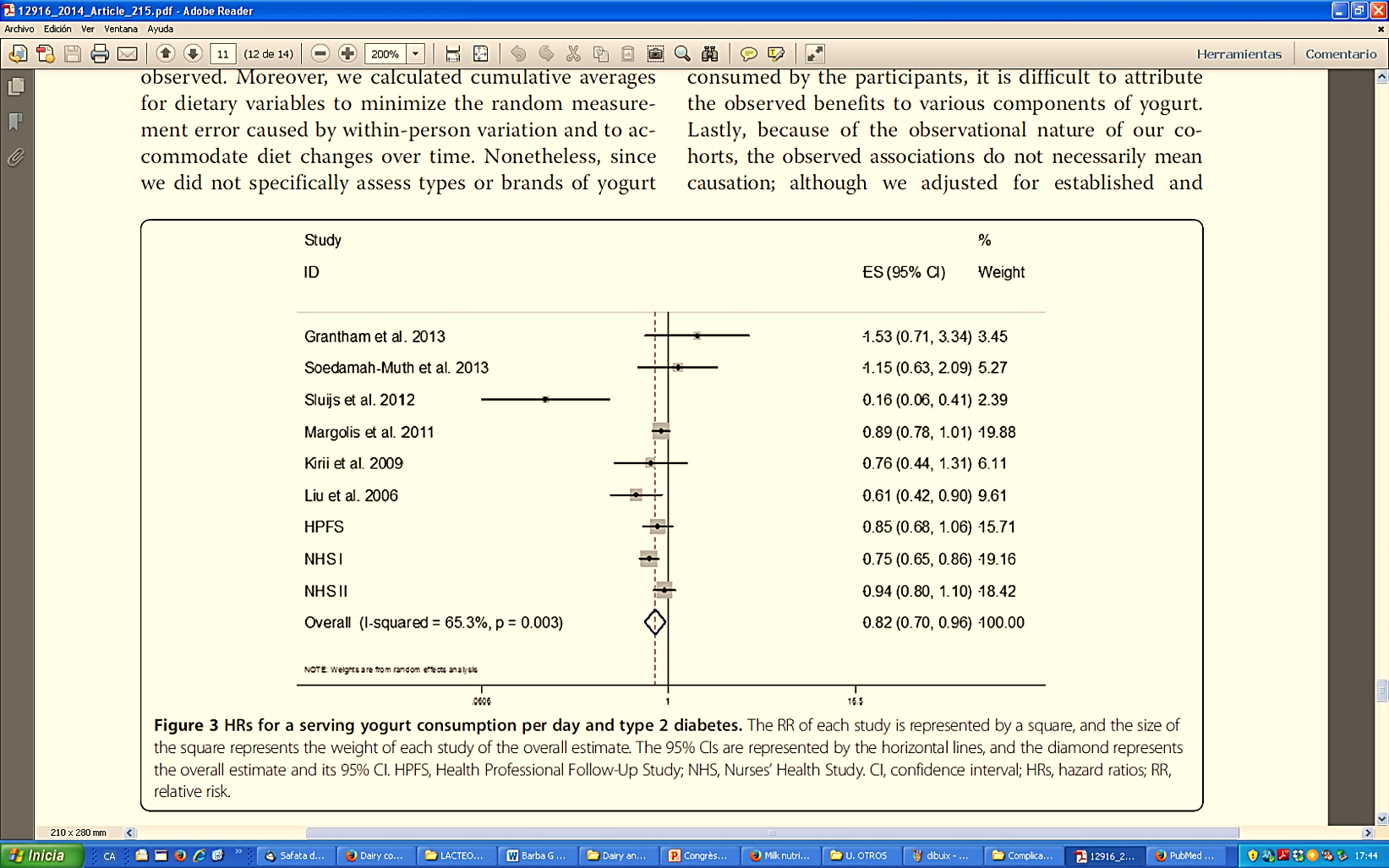 The Australian Diabetes Obesity and Lifestyle Study
The Whitehall II Prospective Study
EPIC-Interact Study
Women’s Health Initiative
Japan Public Health Center–based Prospective Study
Women’s Health Study
Health Professional Follow-up Study
Nurses Health Study I
Nurses Health Study II
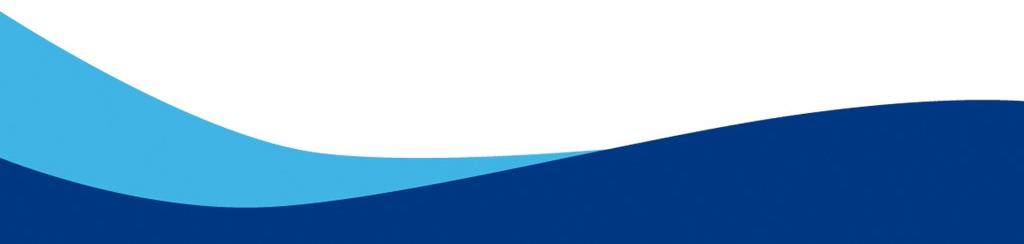 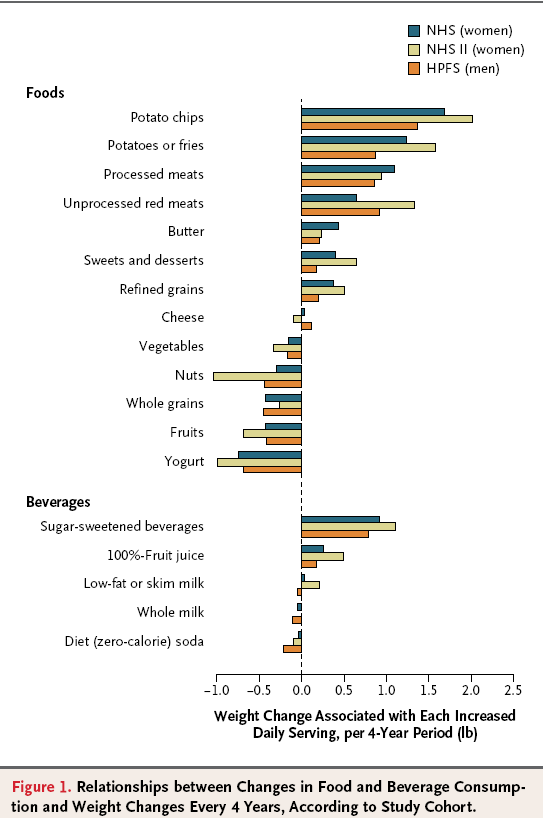 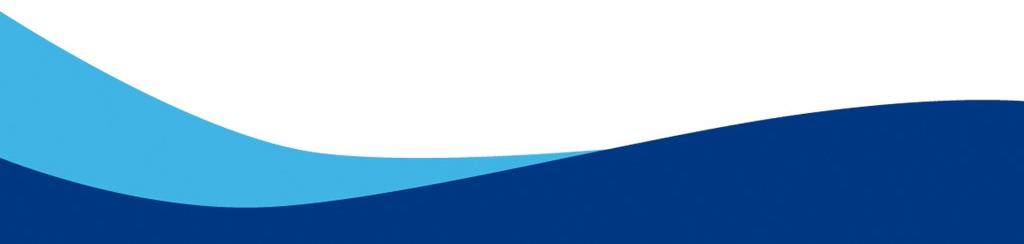 From Mozaffarian et al. N Engl J Med 2011; 364:2392-2404
Looking for additional benefits in the real life
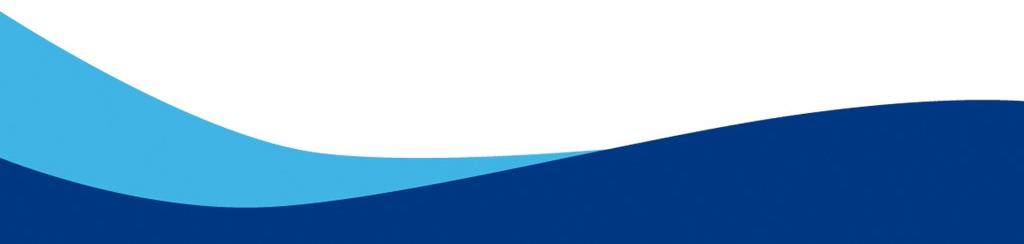 Yogurt to increase nutrient intake and diet quality
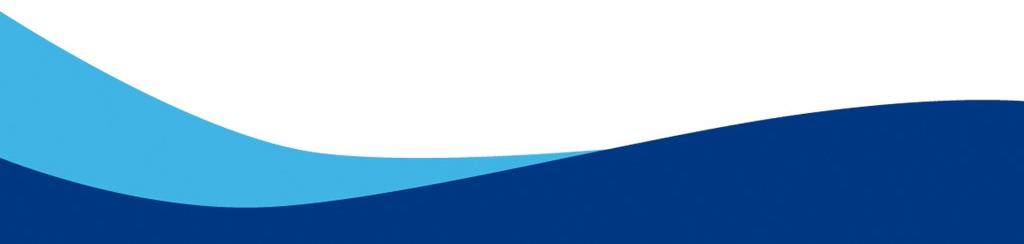 Relative contribution of a portion (175 g) of plain yogurt to energy and nutrient intakes
aBased on a 2000 kcal/d diet and 2500 kcal/d diet for women and men, respectively.
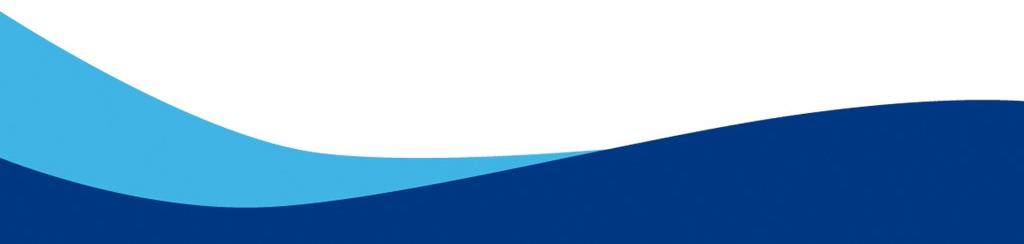 Adapted from Panahi and Tremblay J Am Coll Nutr 2016
Yogurt and dairy consumption in U.S. adults: from Framingham Heart Study Offspring 
(1998-2001) & Third Generation (2002-2005) cohorts
Yogurt consumers compared with non-consumers, had higher potassium intakes (difference, 0.12 g/d) 
And were 47%, 55%, 48%, 38%, and 34% less likely to have inadequate intakes (based on DRI) of respectively (all p≤ .001):
Vitamins B2 and B12
Calcium
Magnesium
Zinc
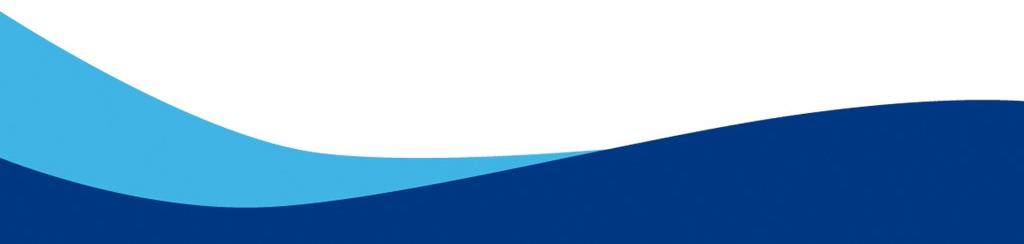 From Wang H et al. Nutr Res. 33: 18-26, 2013
Differences between female yogurt consumers and non-consumers for nutrients in which yogurt 
is not a primary source
1 The model was adjusted for age, physical activity and % body fat.  Data are means ± SD.
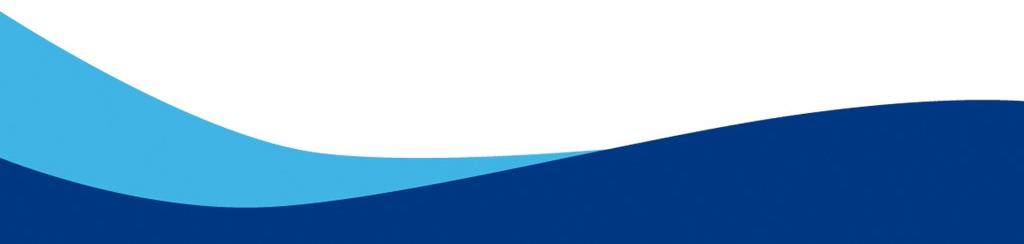 Panahi  et al. 2016 (in preparation)
Yogurt: the signature of a healthy lifestyle
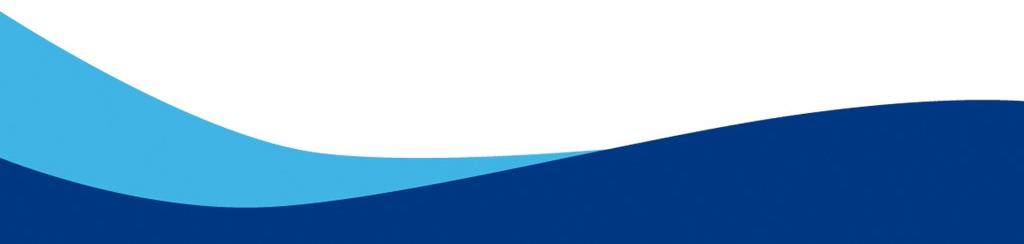 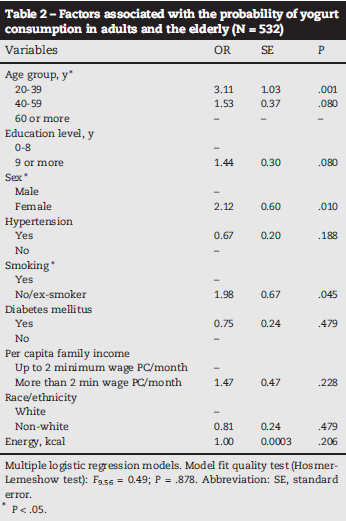 Yogurt consumption is associated with a healthier lifestyle in Brazilian population
Per capita family income and being a nonsmoker were factors positively
associated with the amount of yogurt consumption (coefficients, 0.61 and 3.73, respectively)
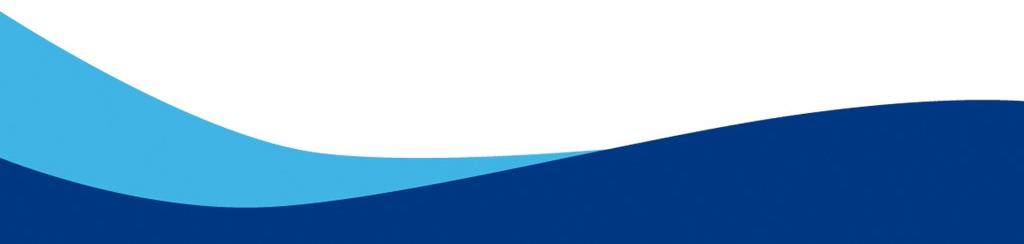 Yogurt consumption is associated with a healthier lifestyle 
in Italian population
Among adults, yogurt consumers were 40% more likely to practice physical activity (≥ 2h/week), 30% less likely to smoke than non consumers (p<0.05). 

Yogurt consumers were more likely to have a good knowledge of the food-health relationship and accustomed to reading food labels (p<0.05).
D’Addezio et al. Sociodemoographic and lifestyle characteristics of yogurt consumers in Italy: Results from the INRAN-SCAI 2005-06 survey. Med J Nutrition Metab 8 (2015) 119-129
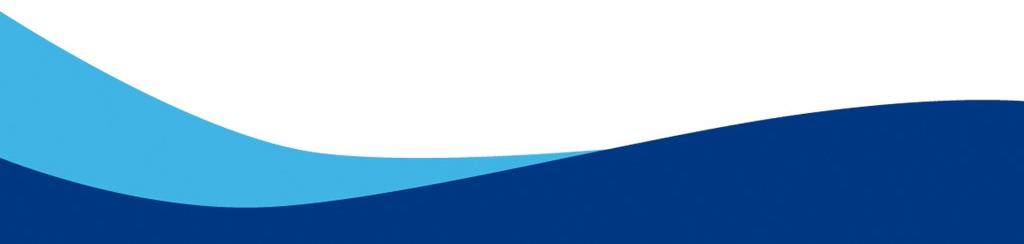 The palatability dilemma
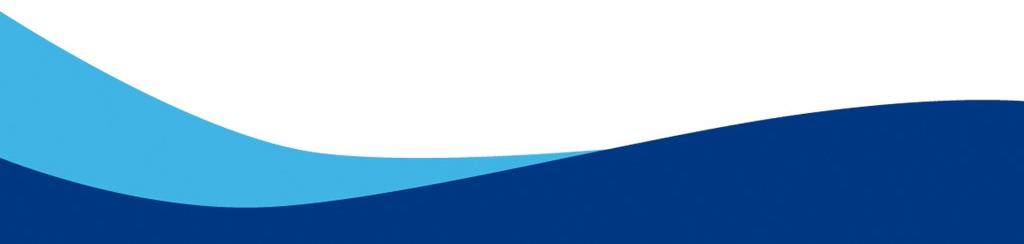 The palatability dilemma… for the food industry
satiety


acceptability/
consumption
Production of healty food promoting
Key question:
Is it possible to design foods with enhanced palatability (to promote and ensure consumption) and at the same time to improve satiety (which implies a reduction in the desire to eat)?
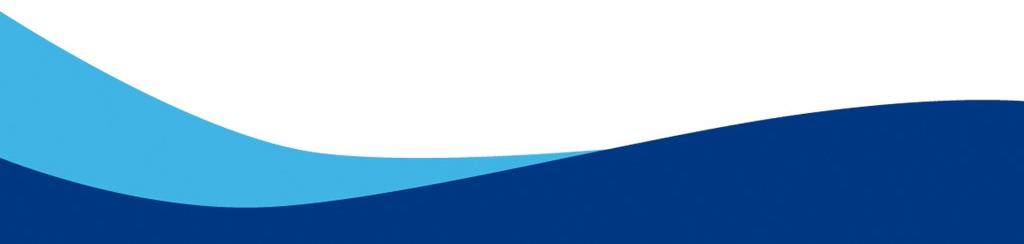 From: Yeomans et al, Br J Nutr 92: S3-S14, 2004
Palatability, post-meal blood glucose and subsequent energy intake after consumption of different yogurts.
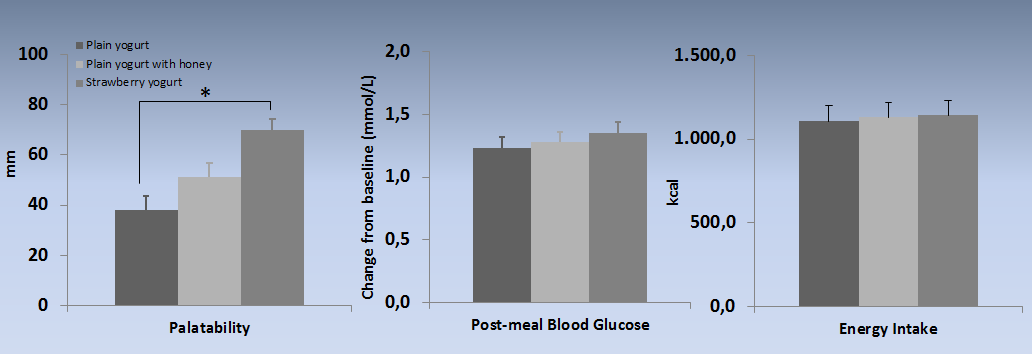 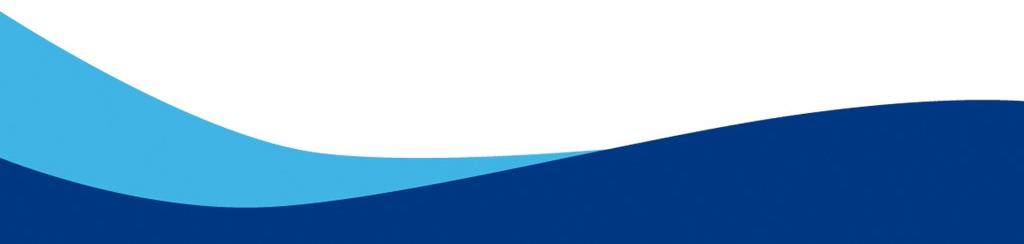 El khoury et al. Clin Nutr 2014
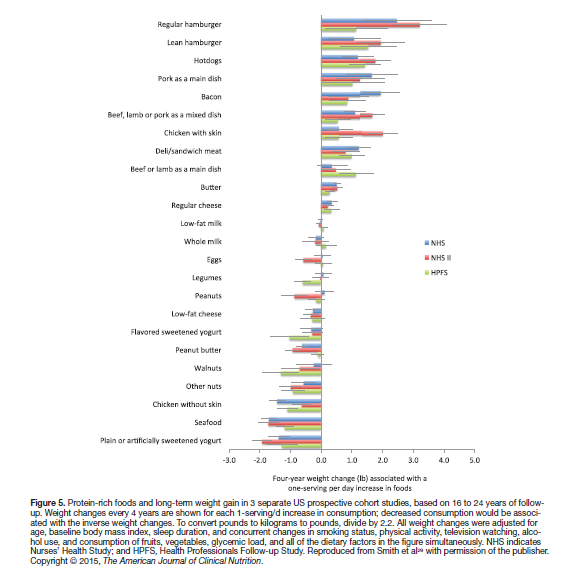 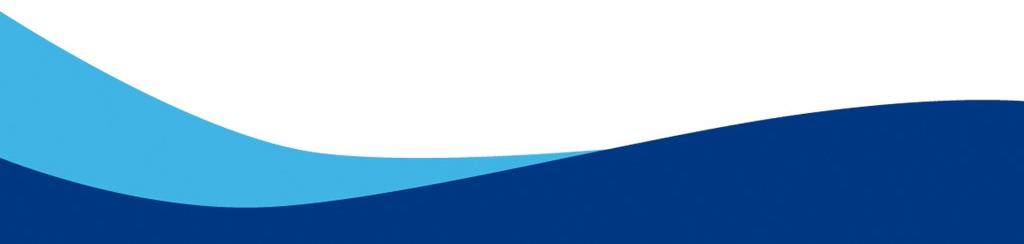 From Mozaffarian ; Circulation 2016 ;133:187-225
Yogurt: a long-standing food to help restrain modern disease
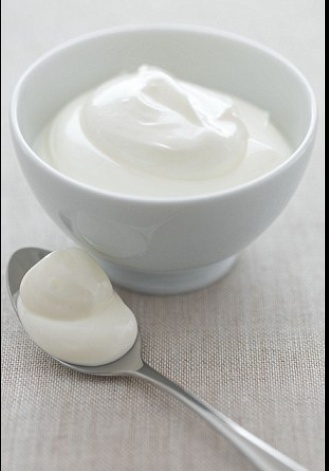 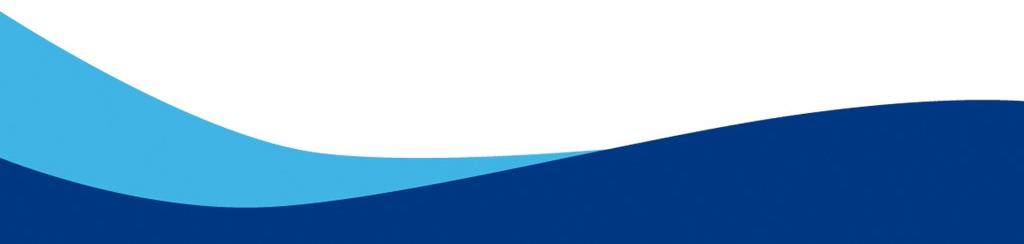